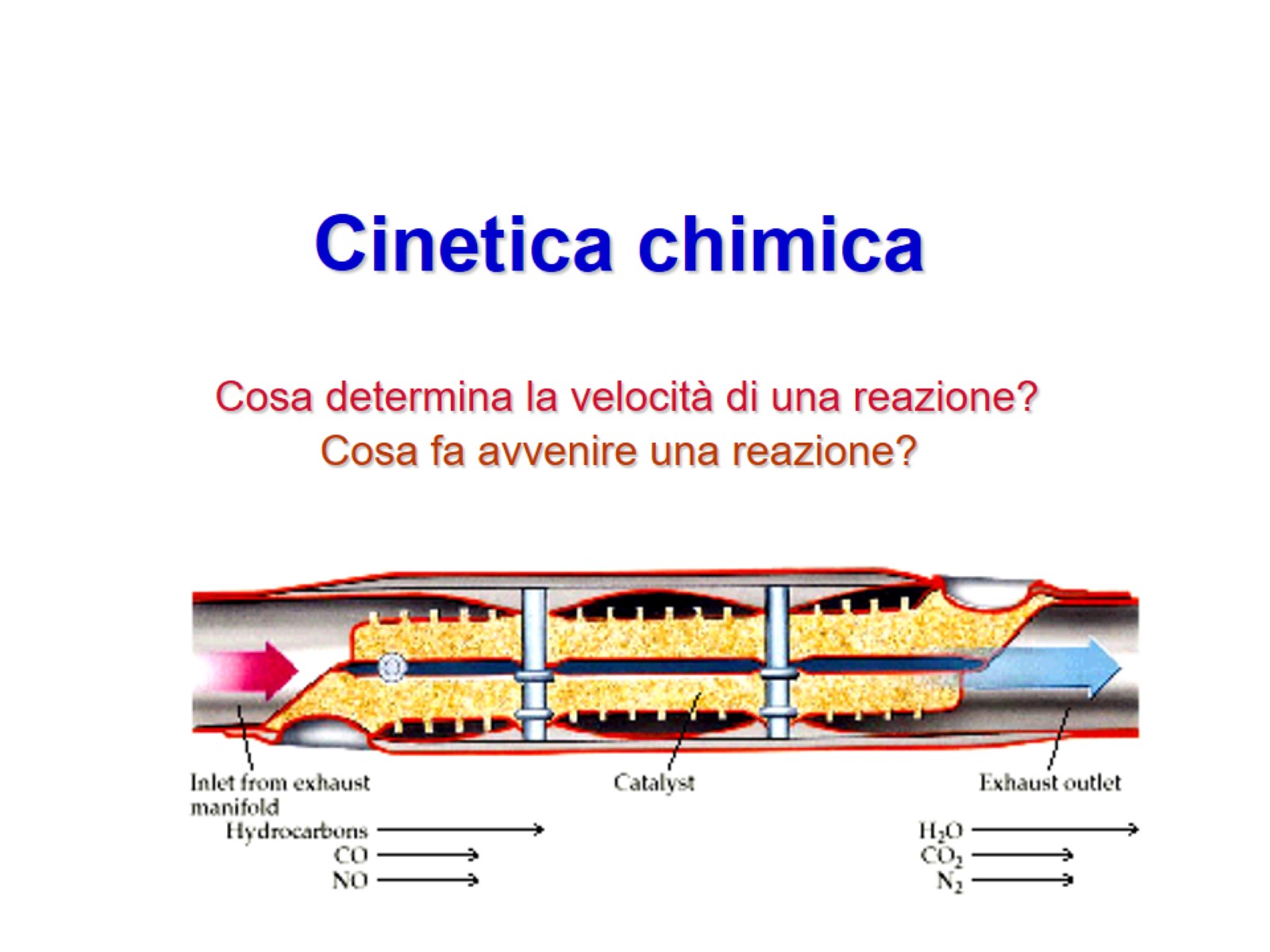 Cinetica chimica Cosa determina la velocità di una reazione?Cosa fa avvenire una reazione?
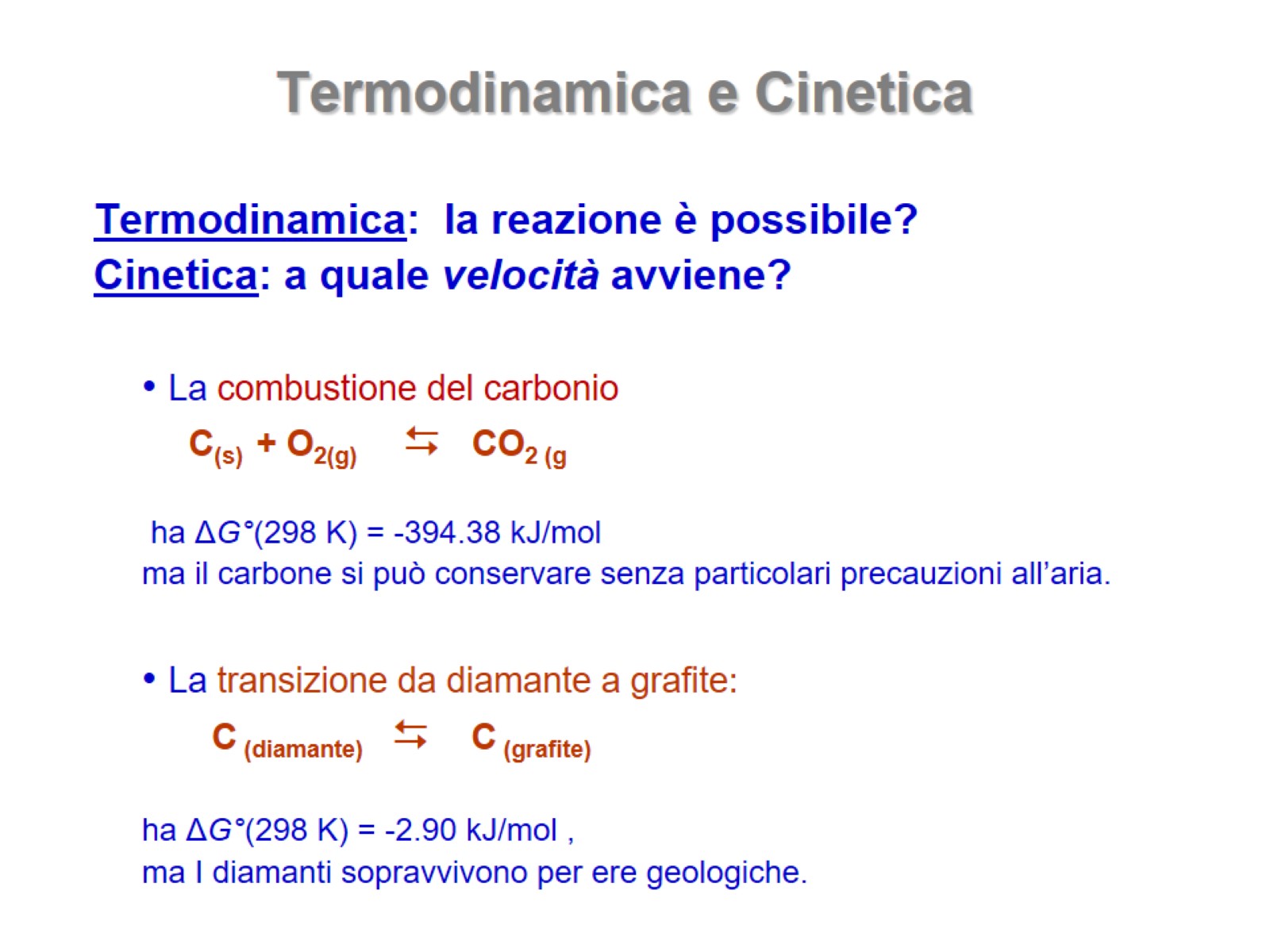 Termodinamica e Cinetica
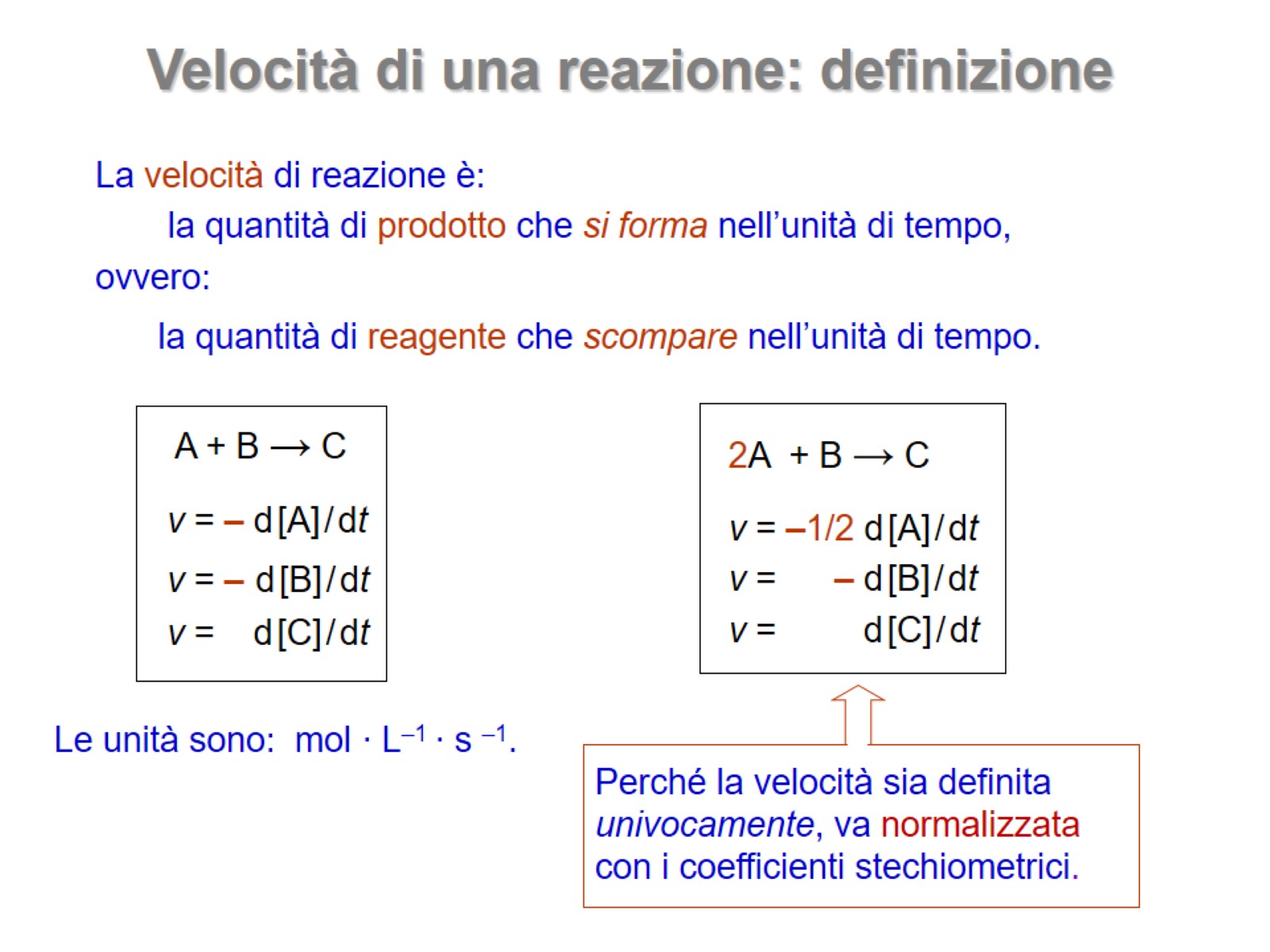 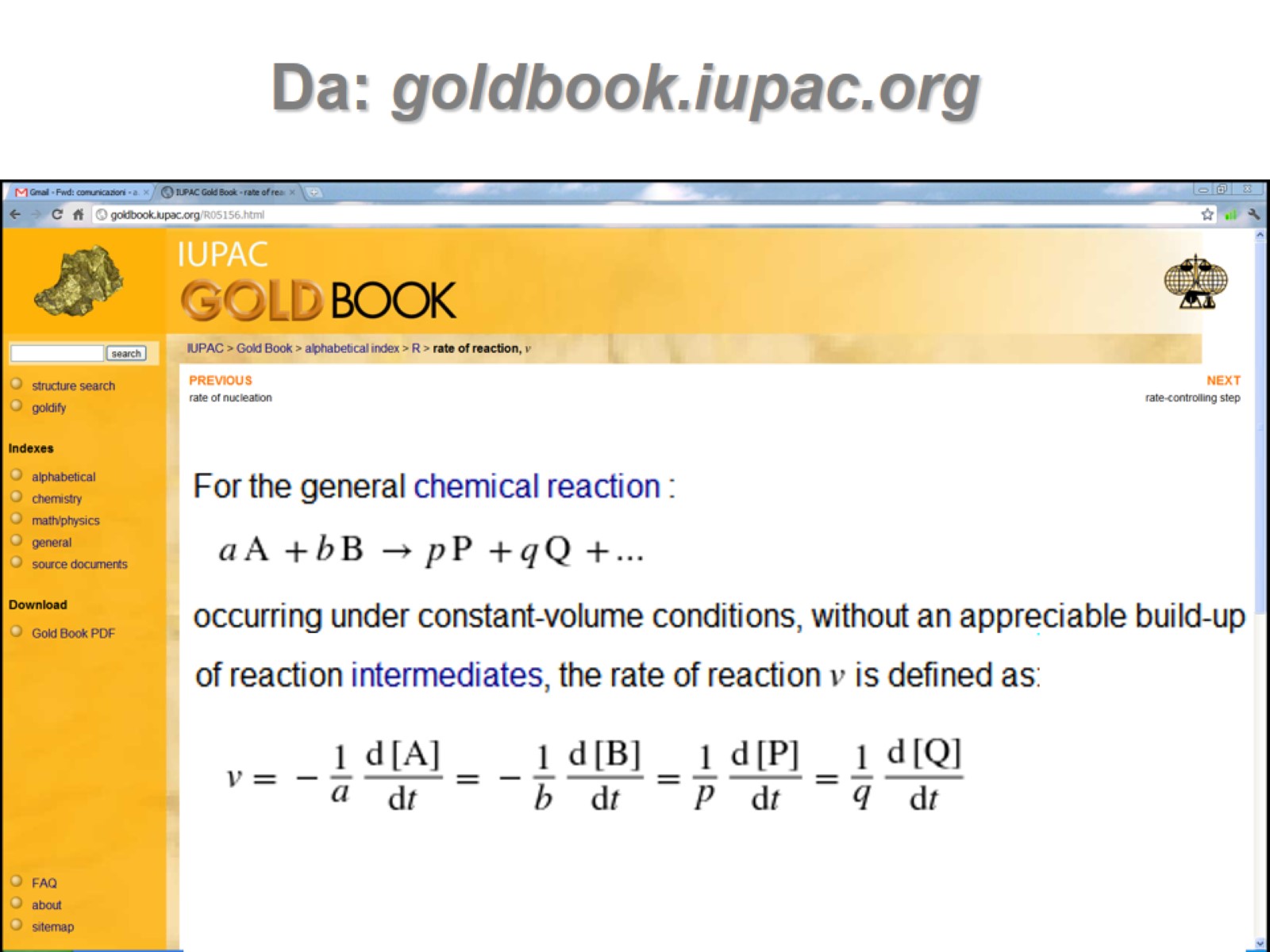 Da: goldbook.iupac.org
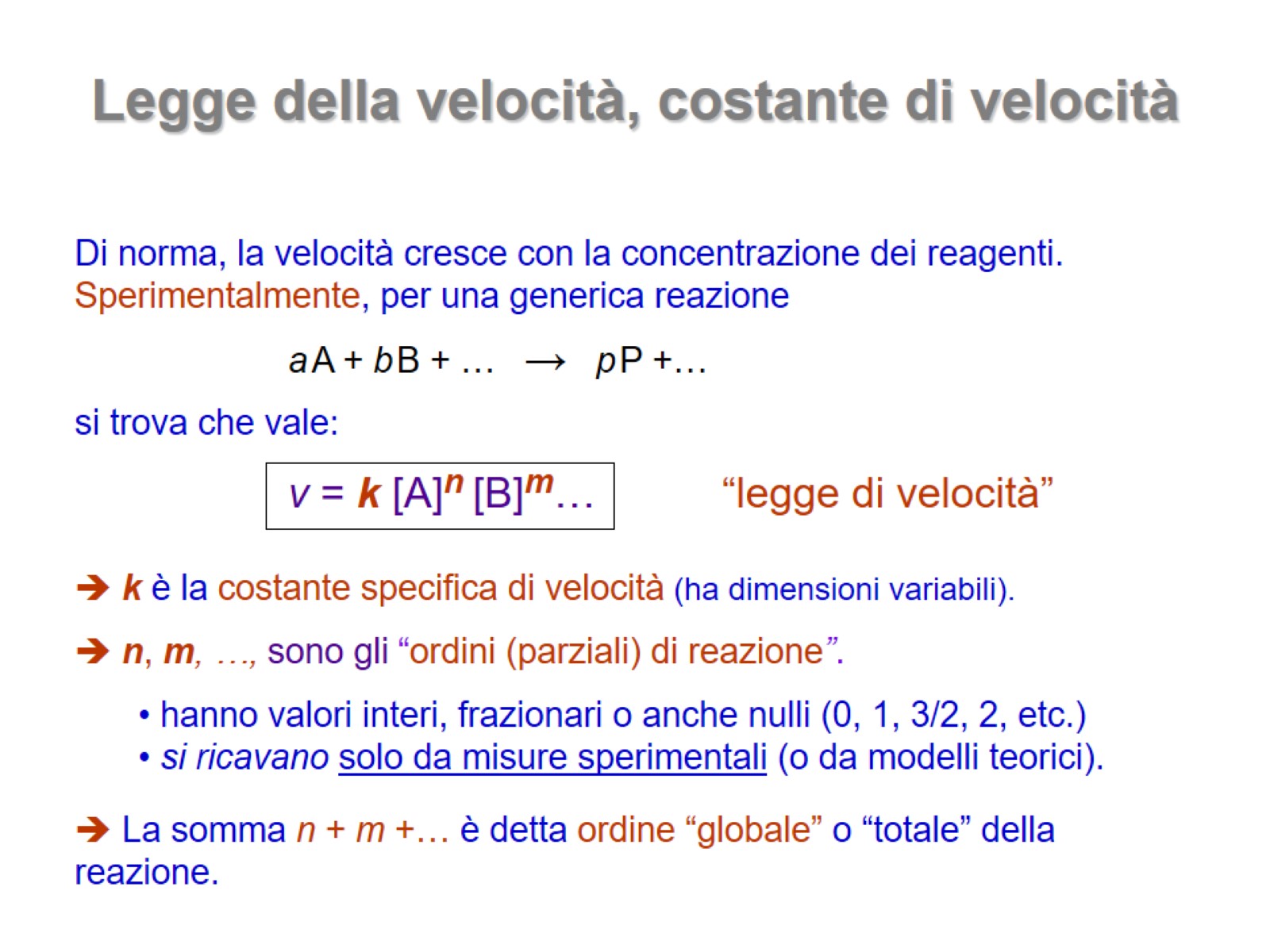 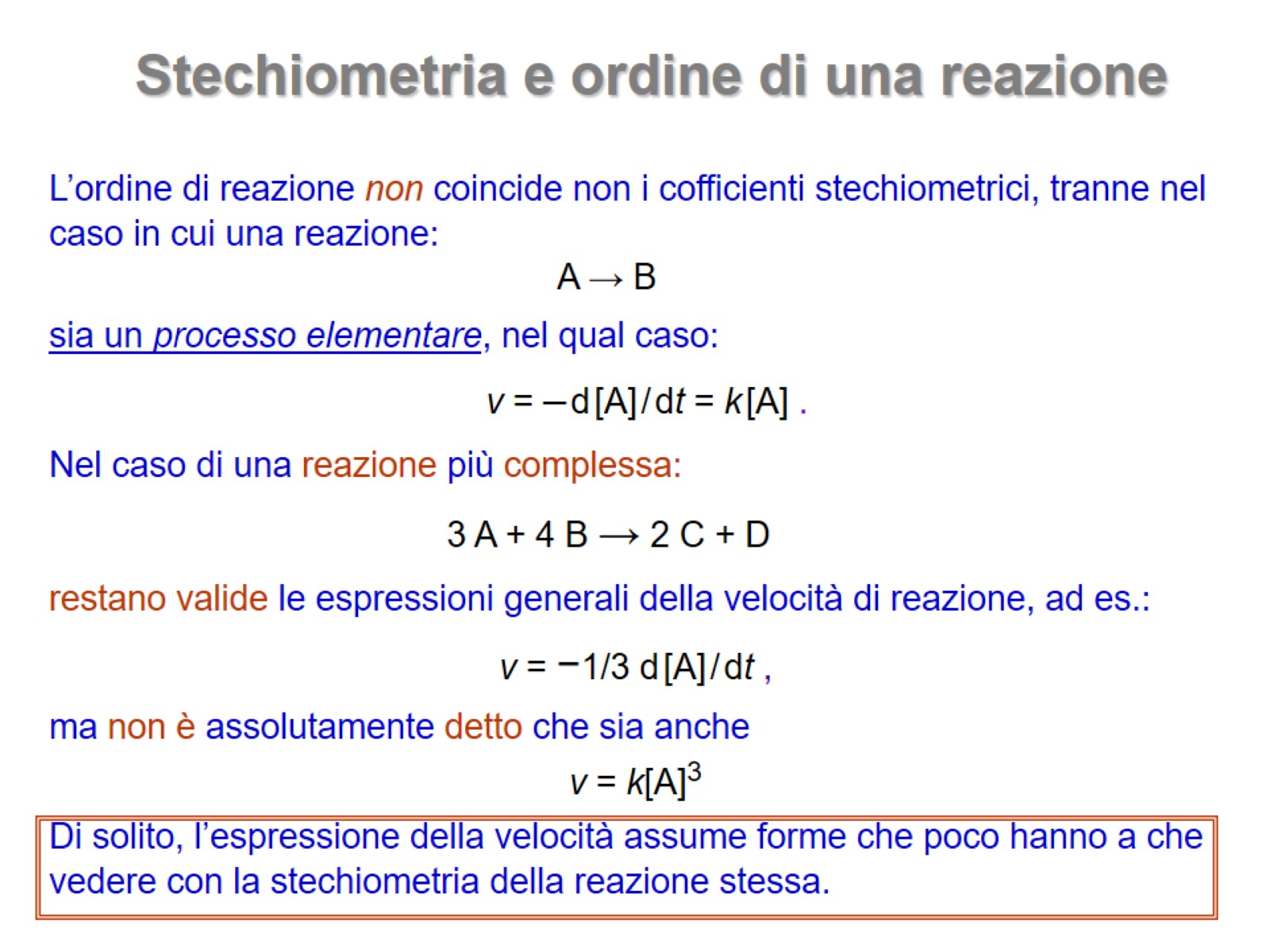 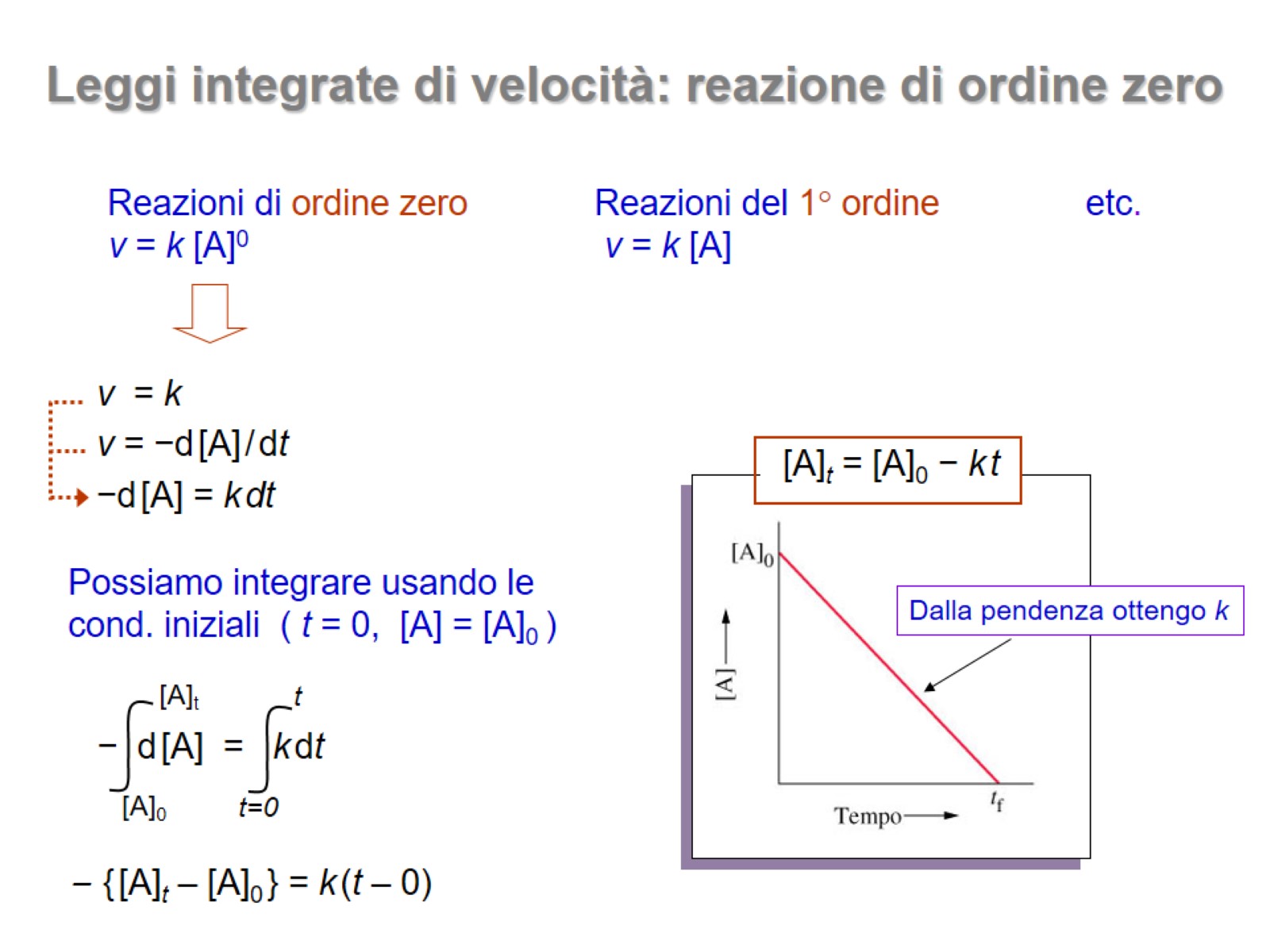 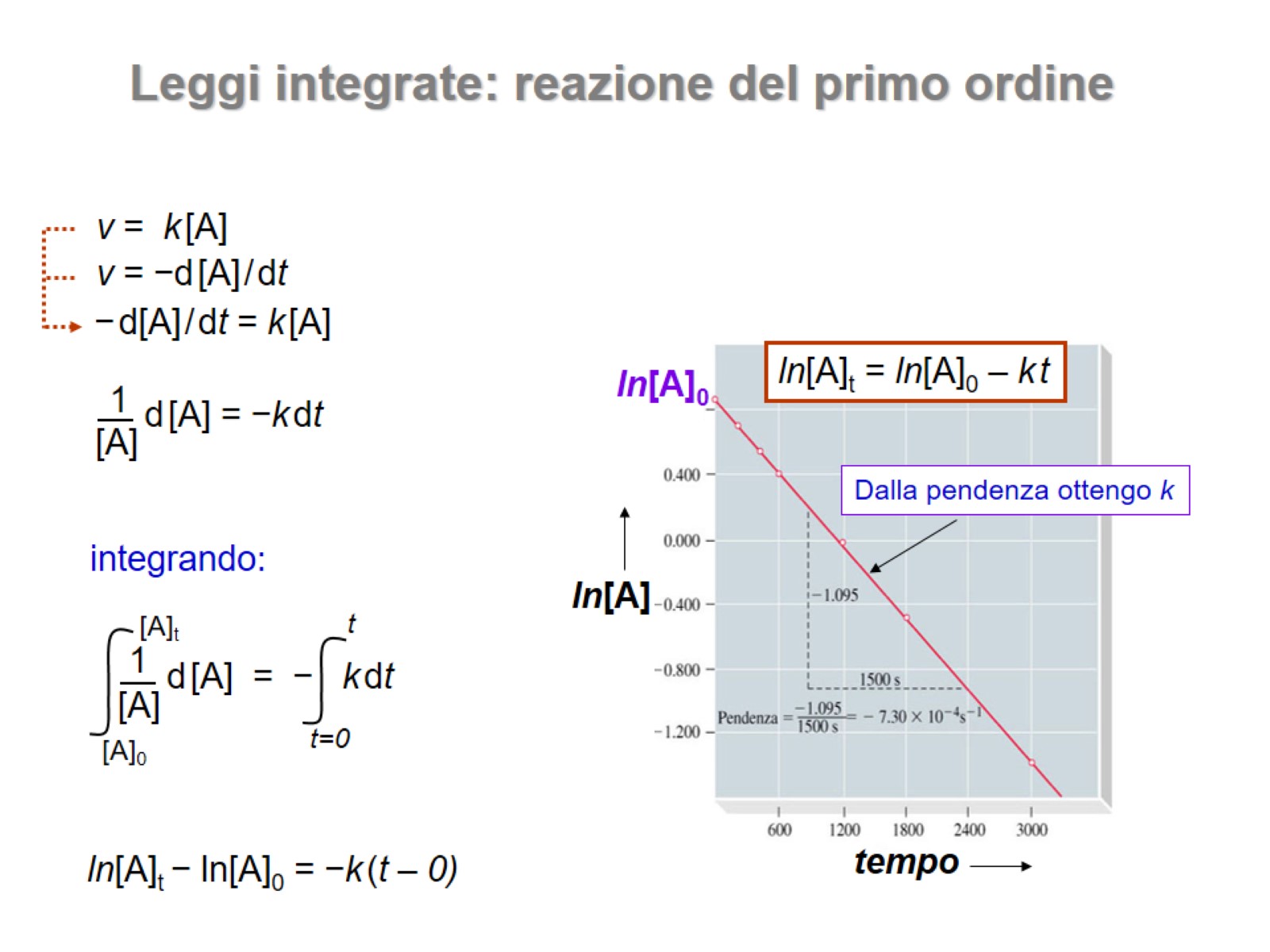 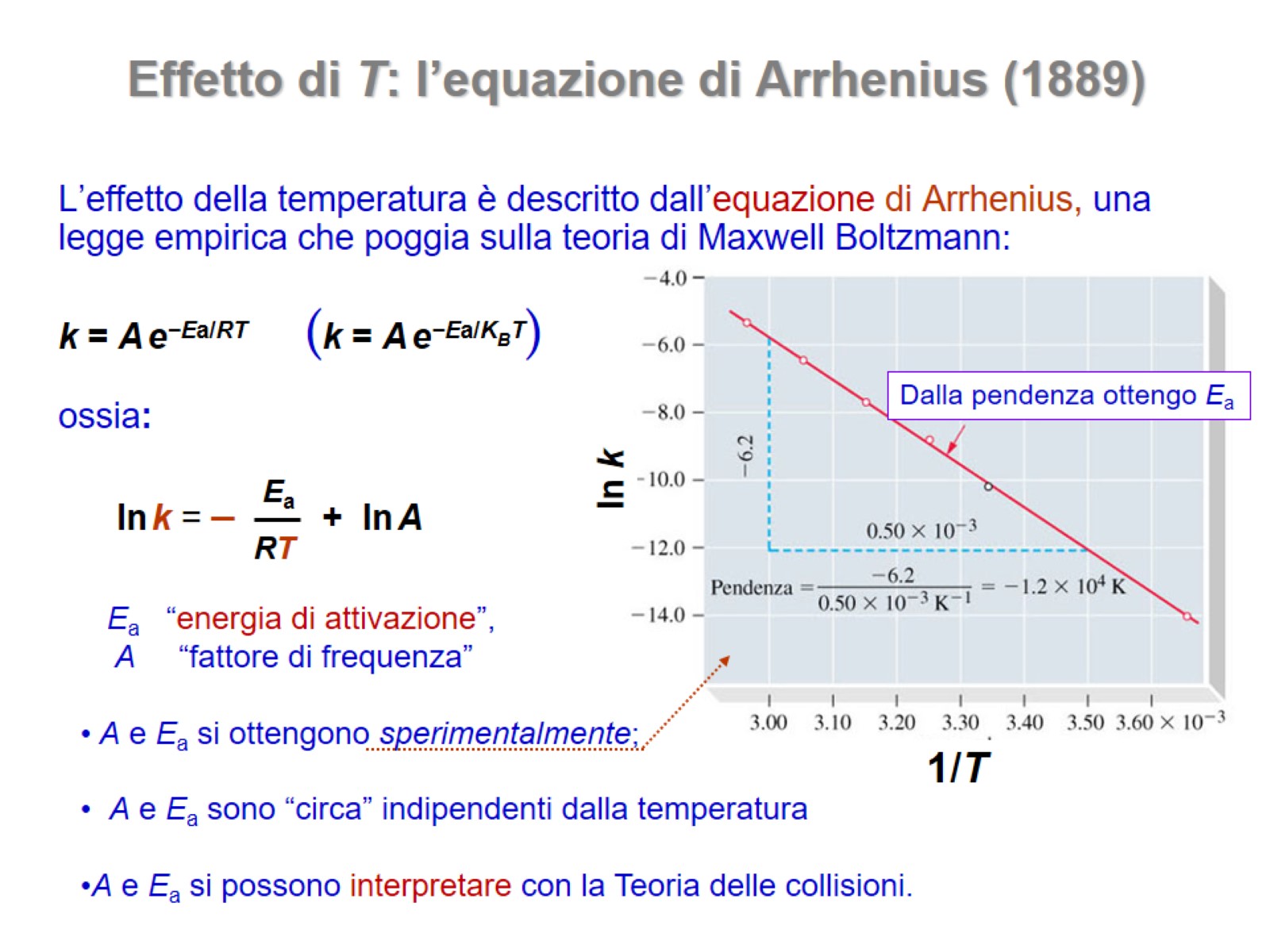 Effetto di T: l’equazione di Arrhenius (1889)
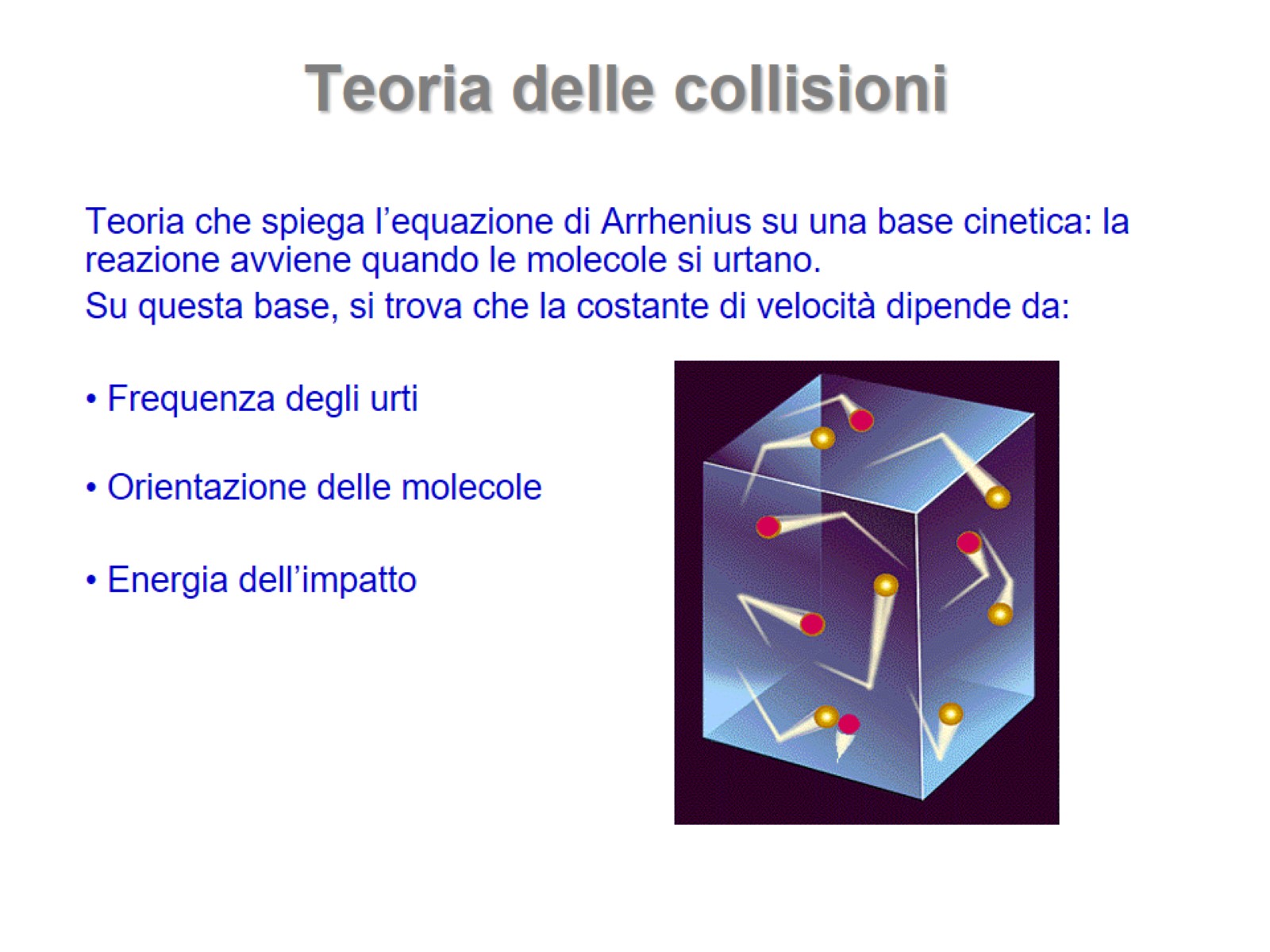 Teoria delle collisioni
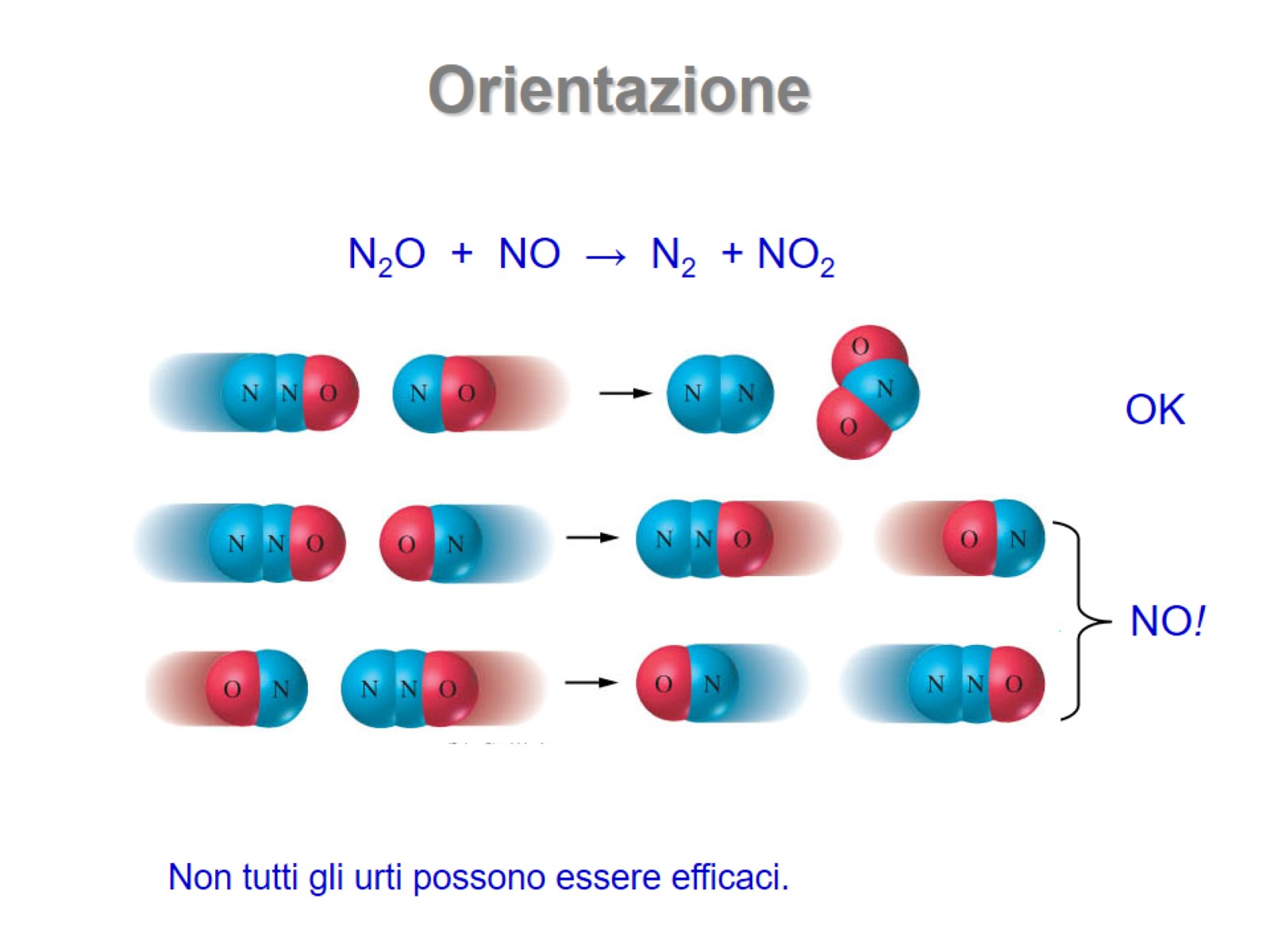 Orientazione
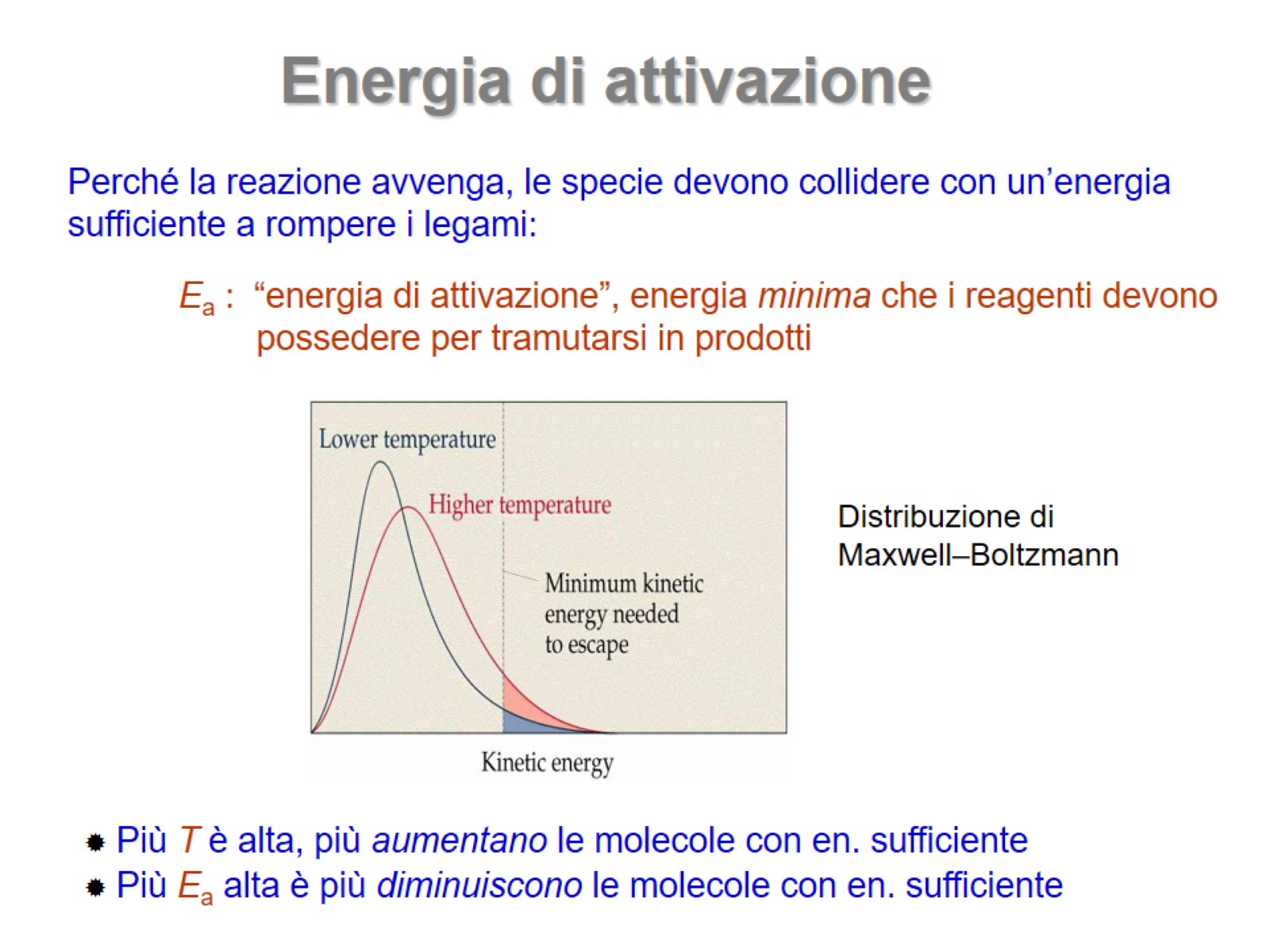 Energia di attivazione
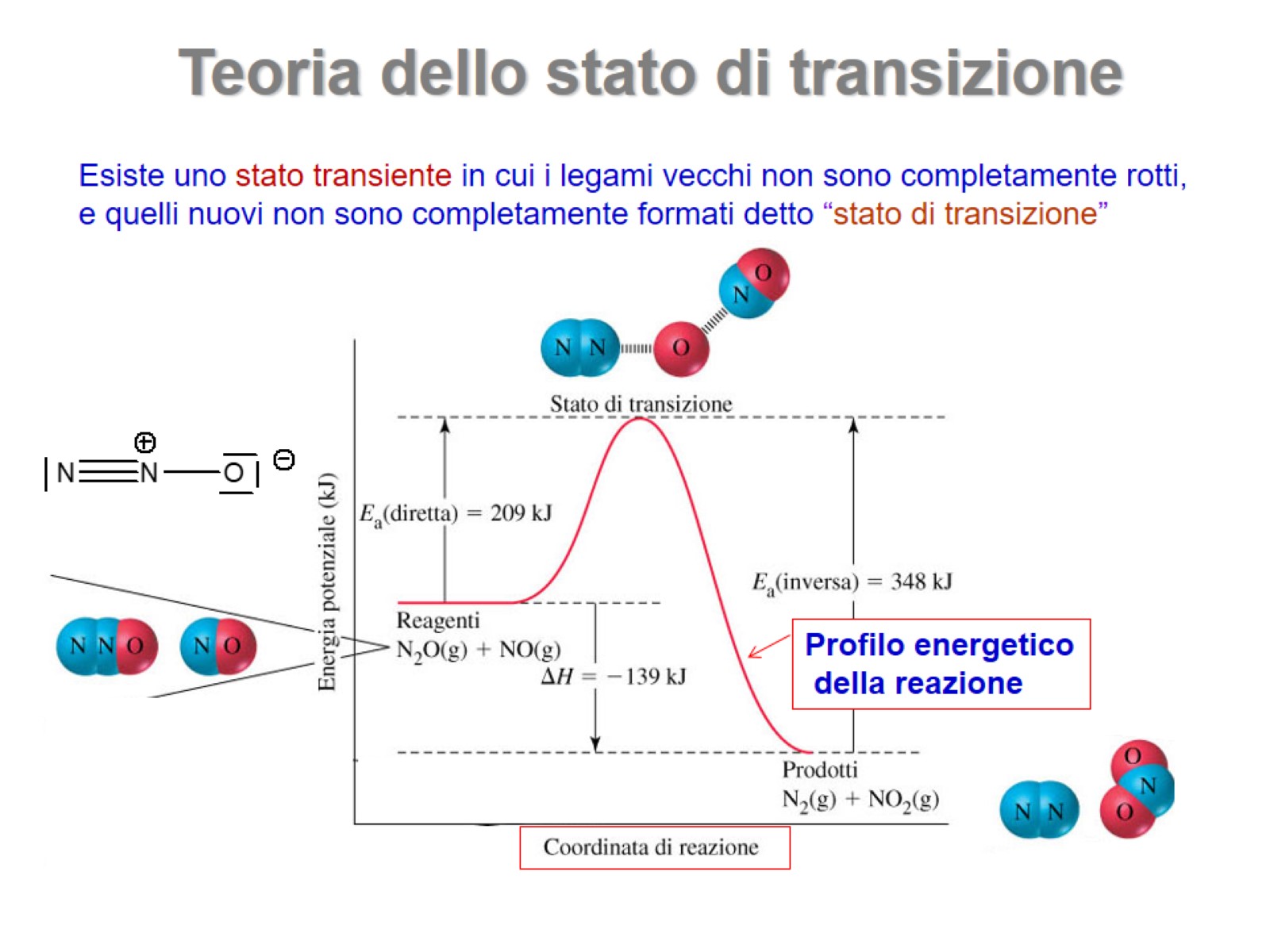 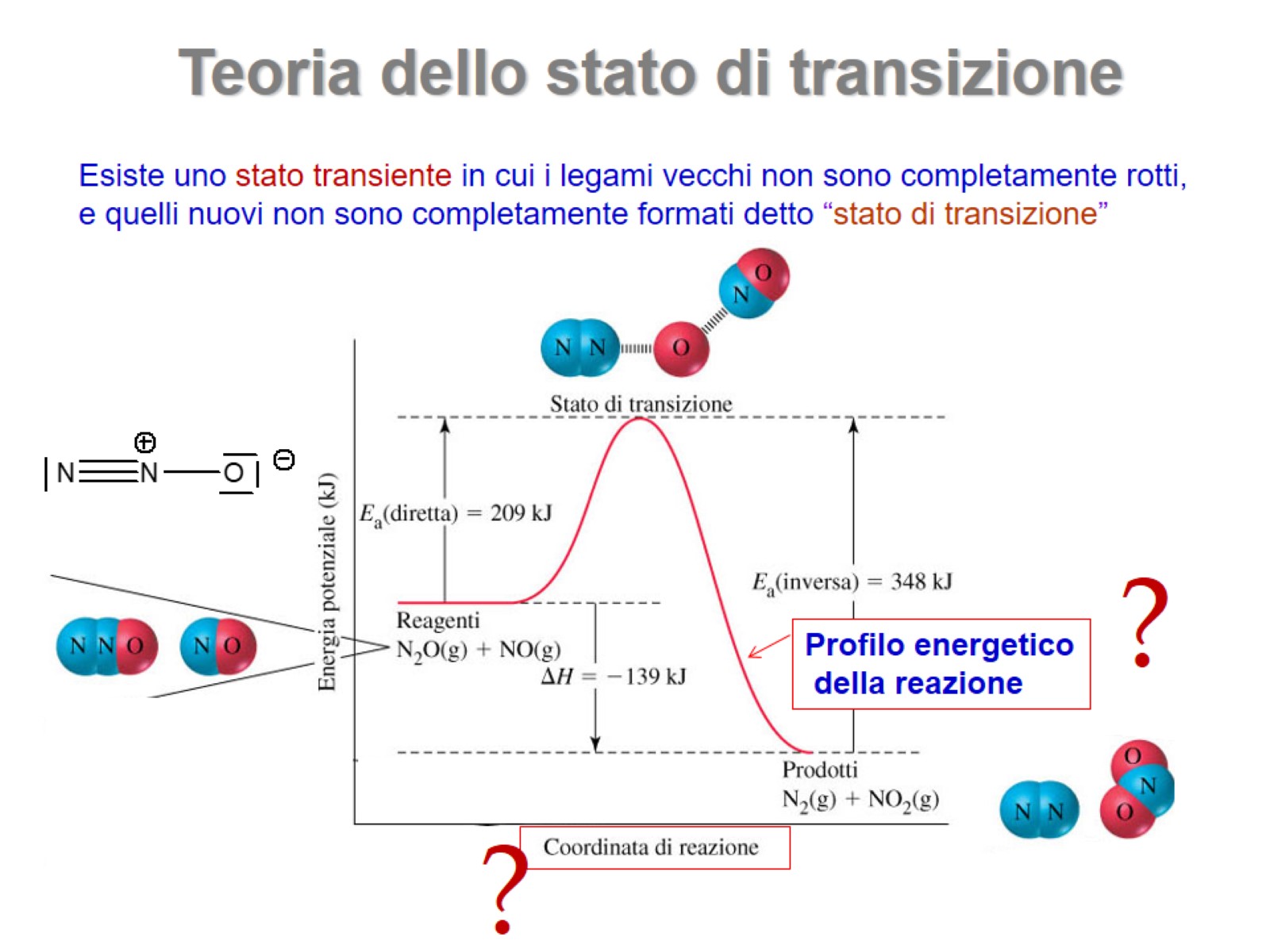 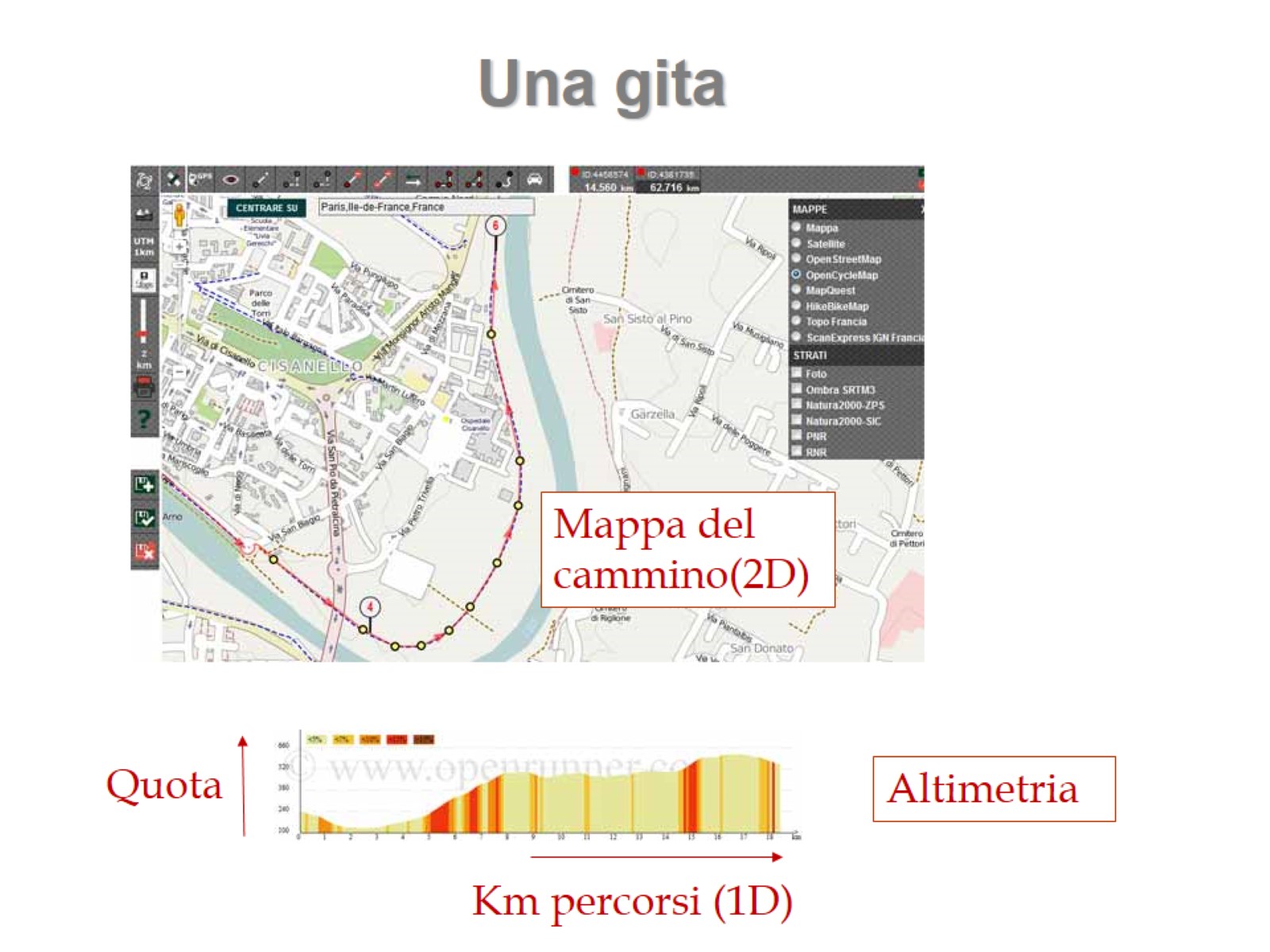 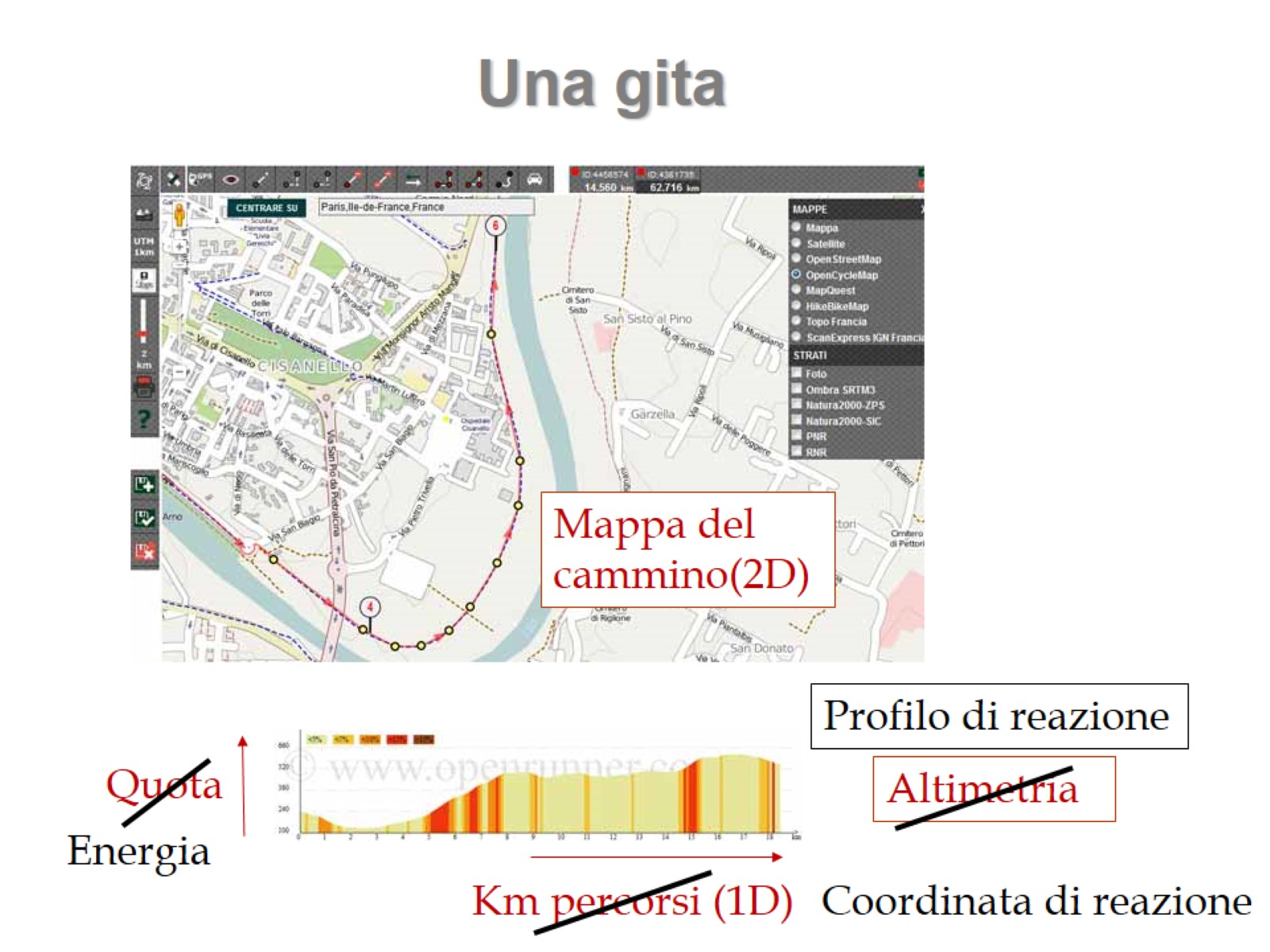 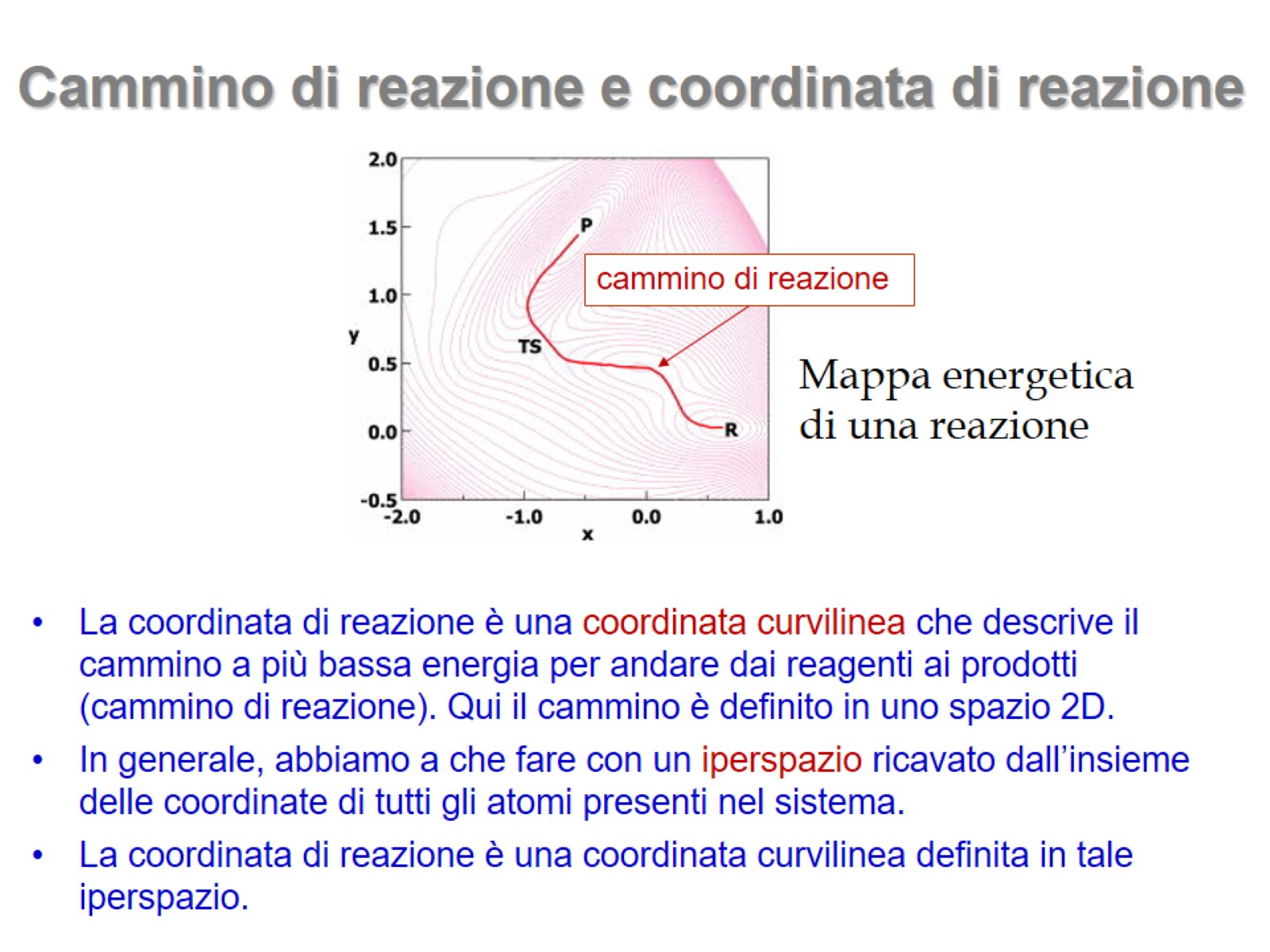 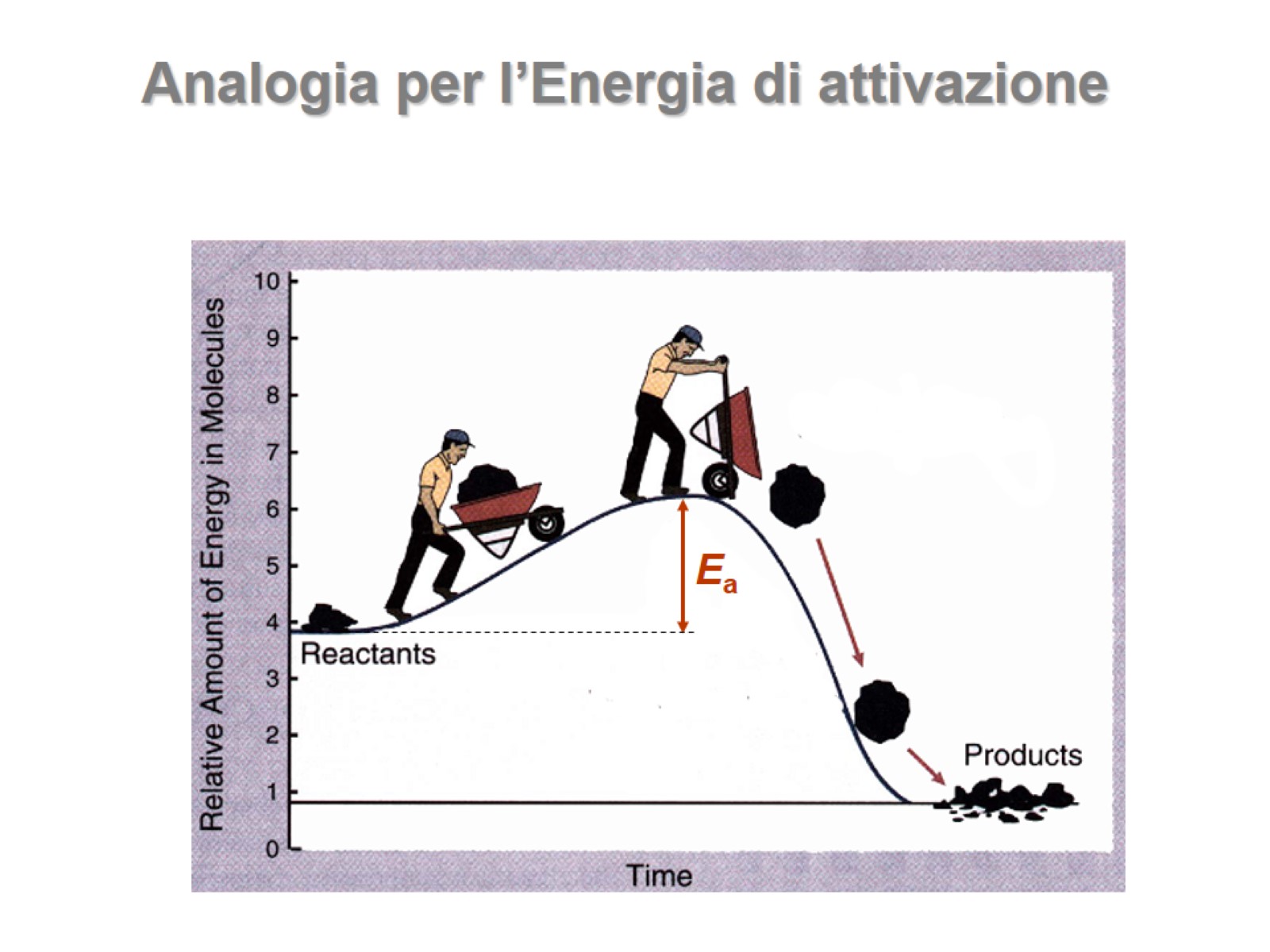 Analogia per l’Energia di attivazione
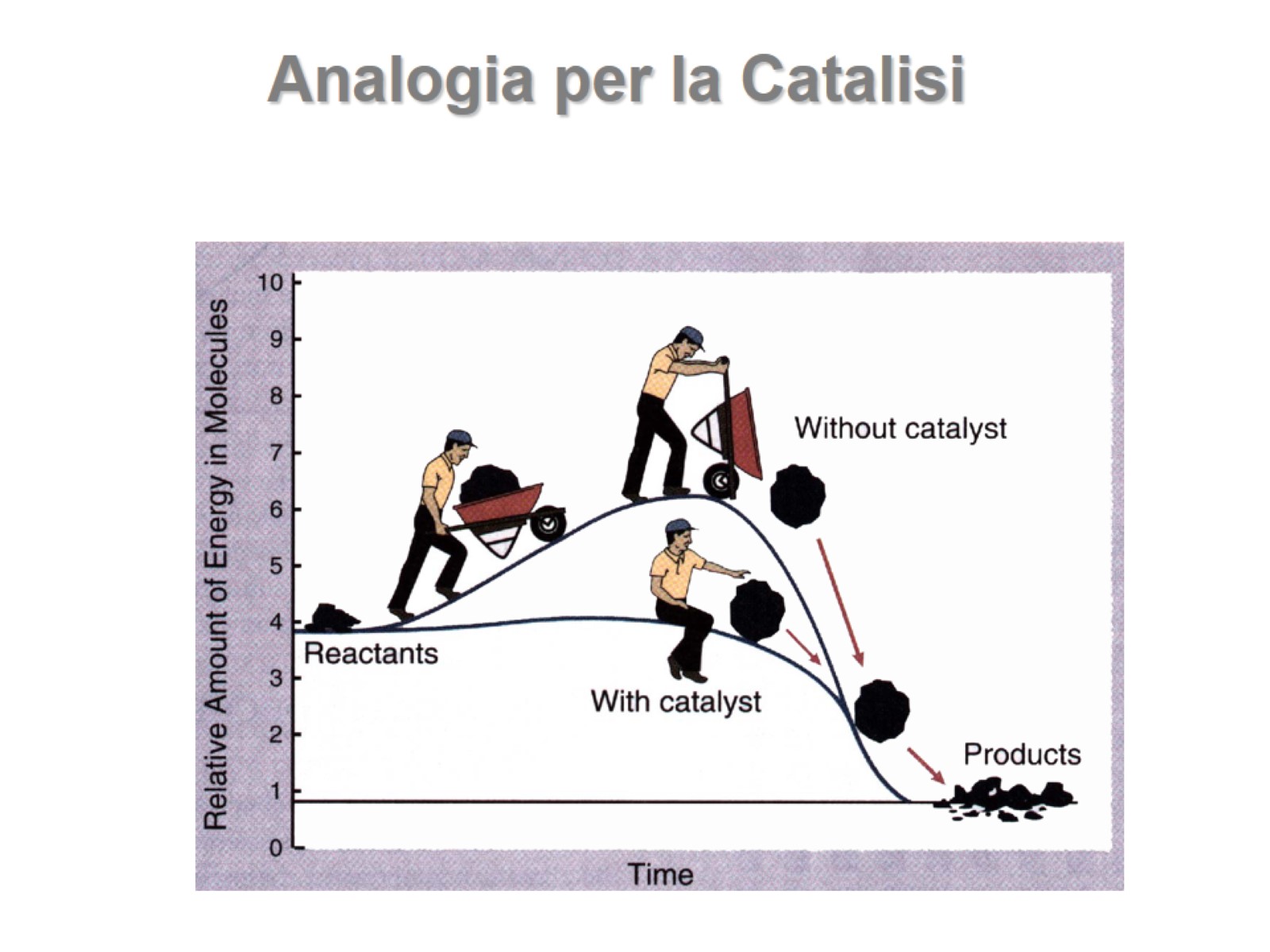 Analogia per la Catalisi
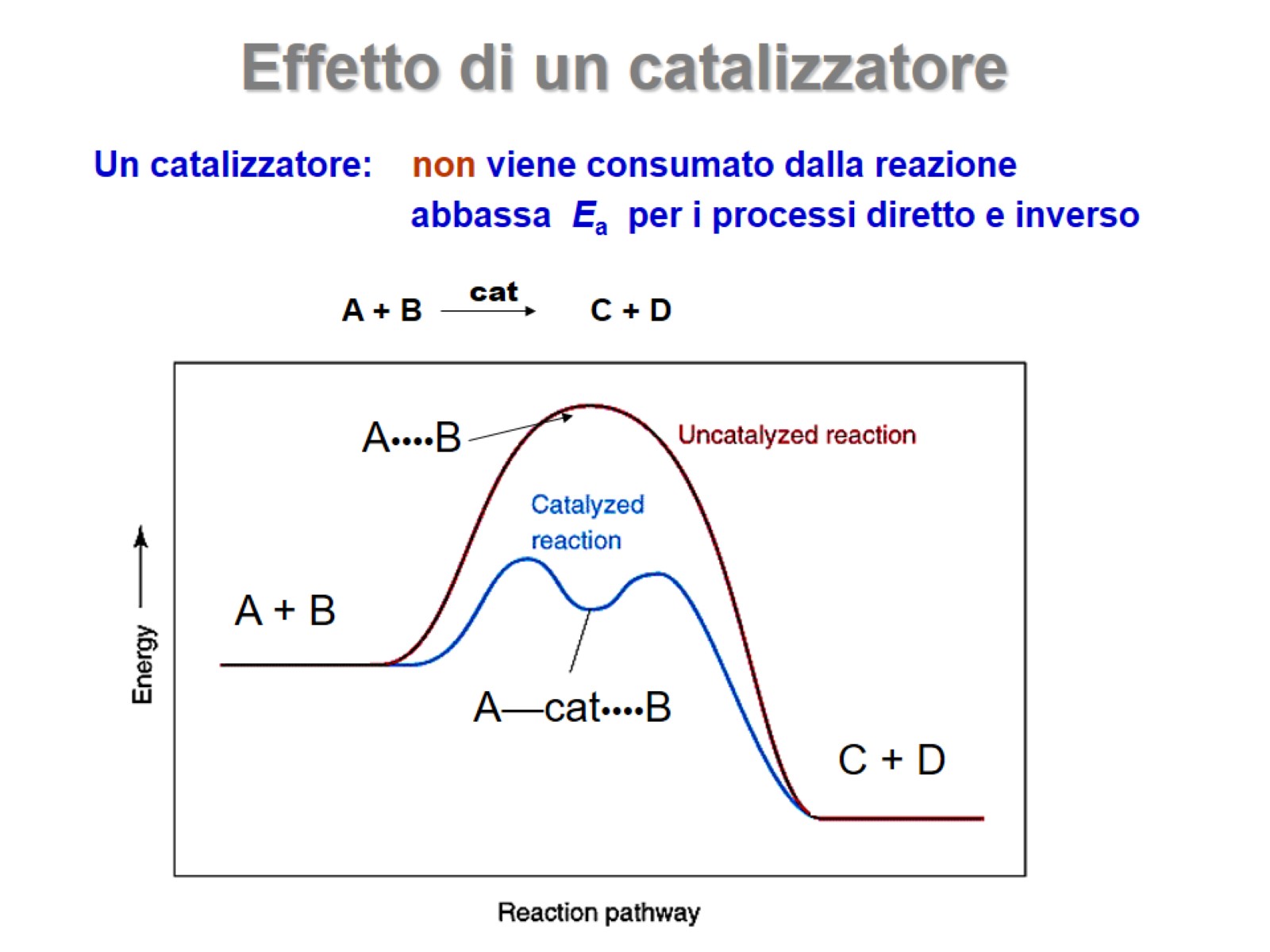 Effetto di un catalizzatore
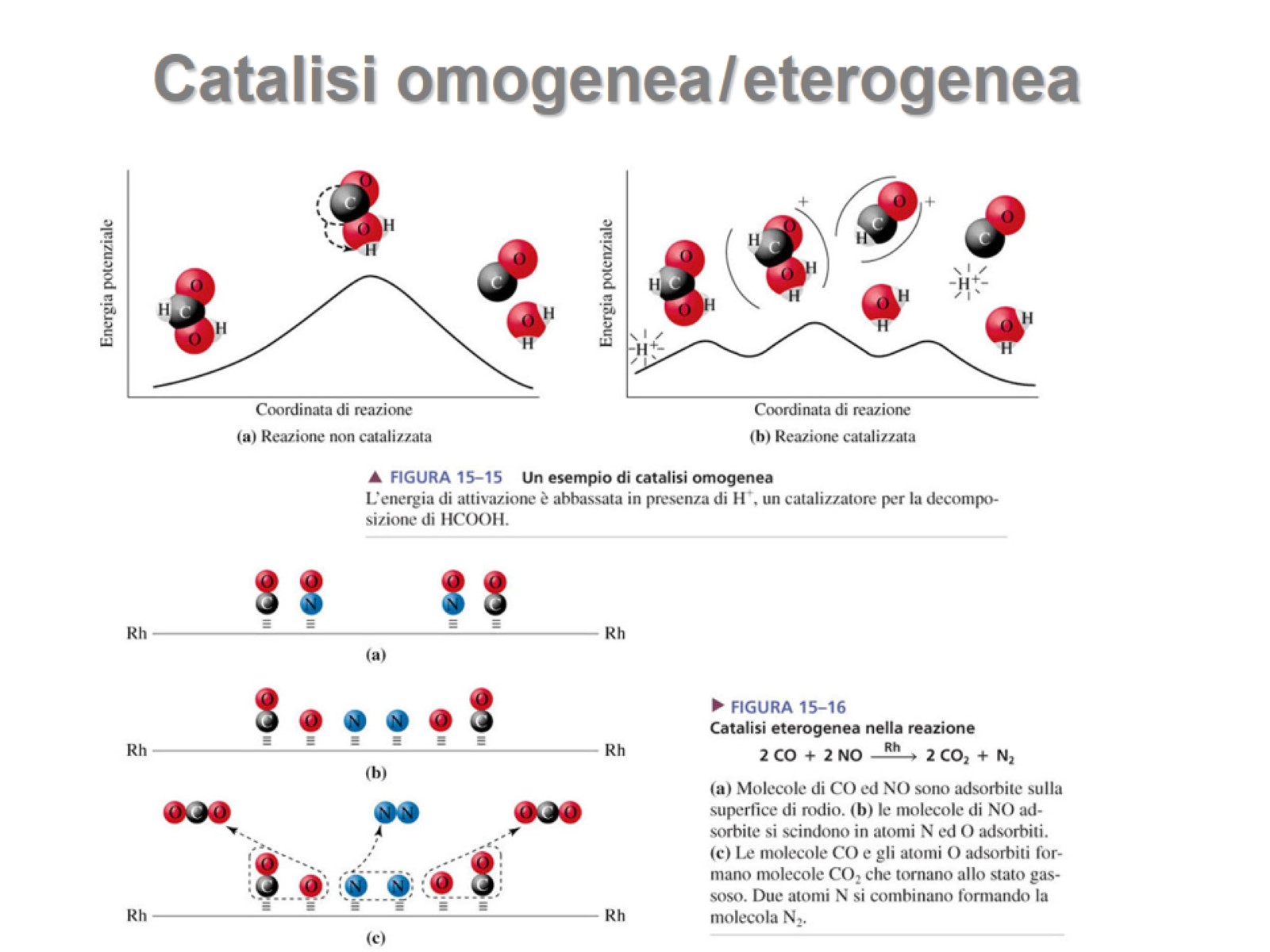 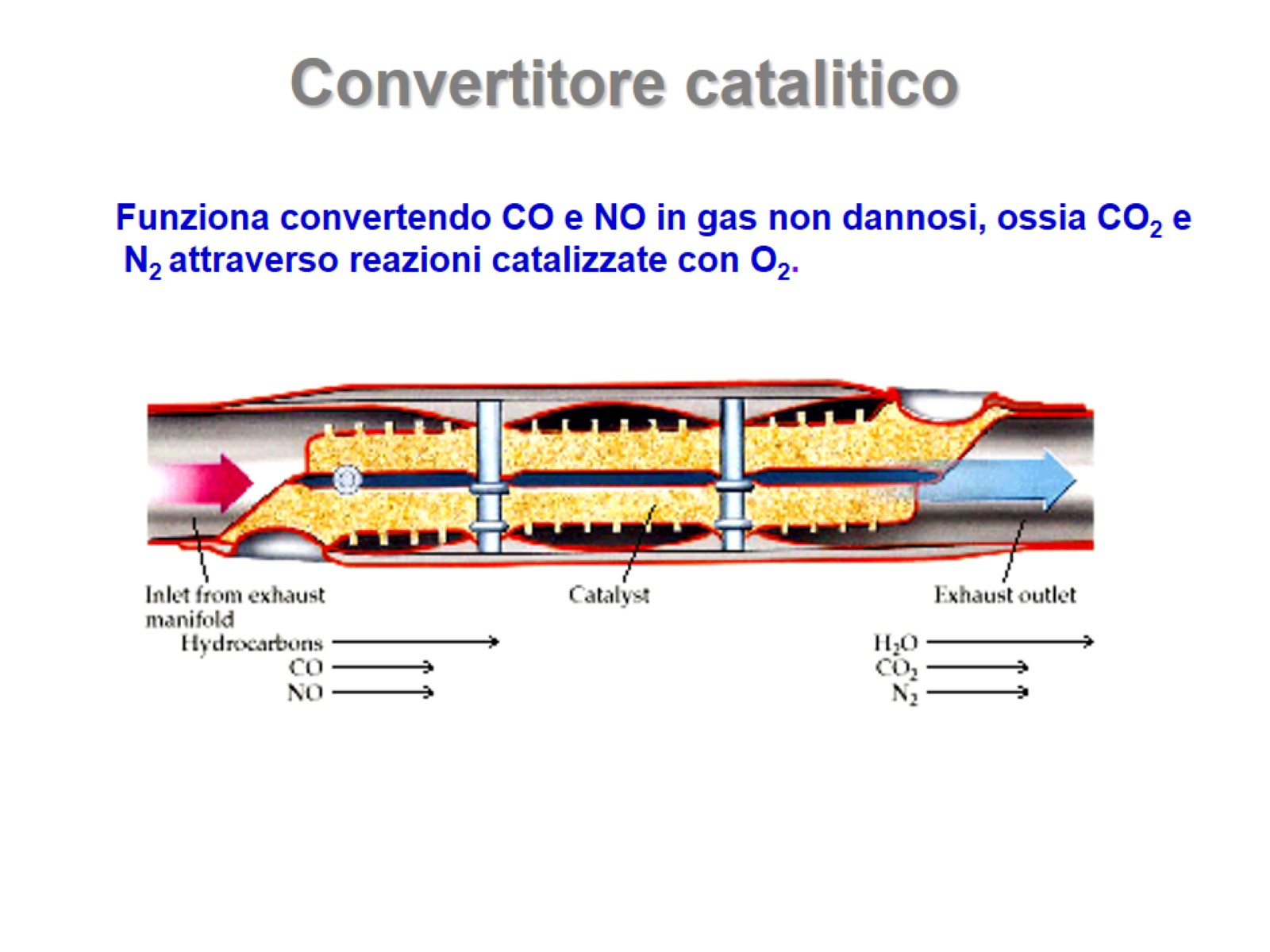 Convertitore catalitico